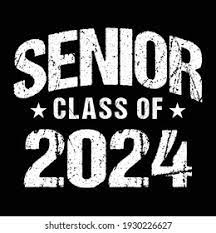 Senior Registration
Palmer Course Registration
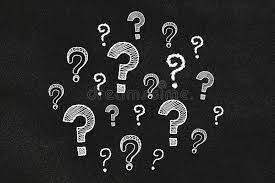 How did we do this last year?
When did you get your schedule?
How many of you tried to change your schedule?... and how did that go?

Bonus Question: How many class changes were made in the fall?
DATA: Fall 2022
= 1,465 instances of students missing class
= 1,387 disruptions to classes at the start of the year
2023:  NEW CLASS REGISTRATION PROCESS



1. All students select classes in the Spring  (February / March)
2. Schedules will be finalized earlier (Goal = May/June)
3. The classes you choose now will be the classes you will take next year
+  Create an easier transition back to school in the fall for students and staff
+  Enable to students to receive schedules earlier
+  Reduce the number of students out of class weeks 1 – 4
+  Allow teachers to begin teaching immediately at the start of the year
+  Potential to create more balanced class sizes
Agenda for Today:
Graduation Requirement: College & Career Readiness / PWR
Things To Consider When Selecting Classes
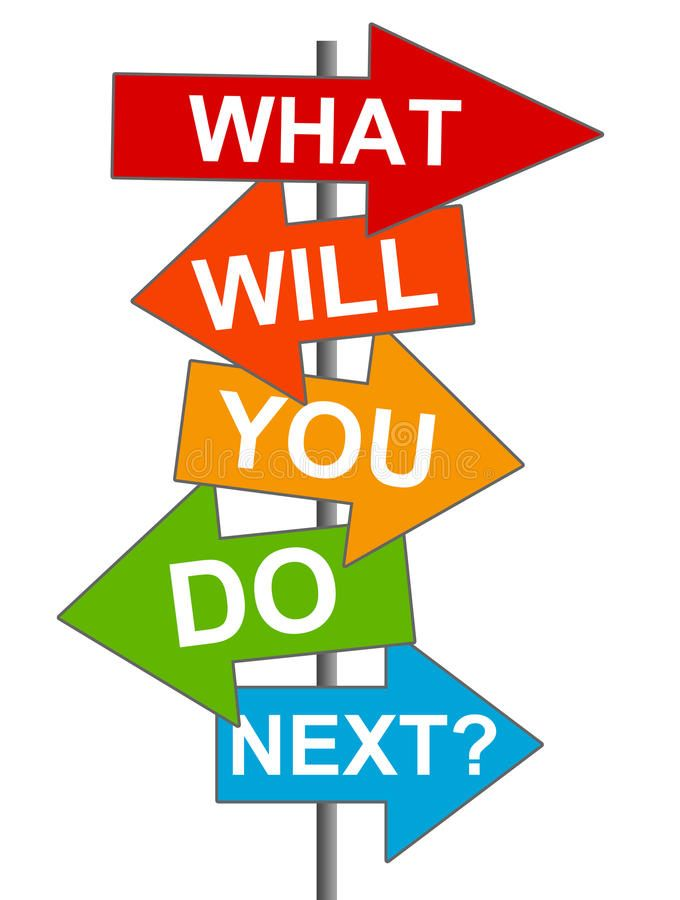 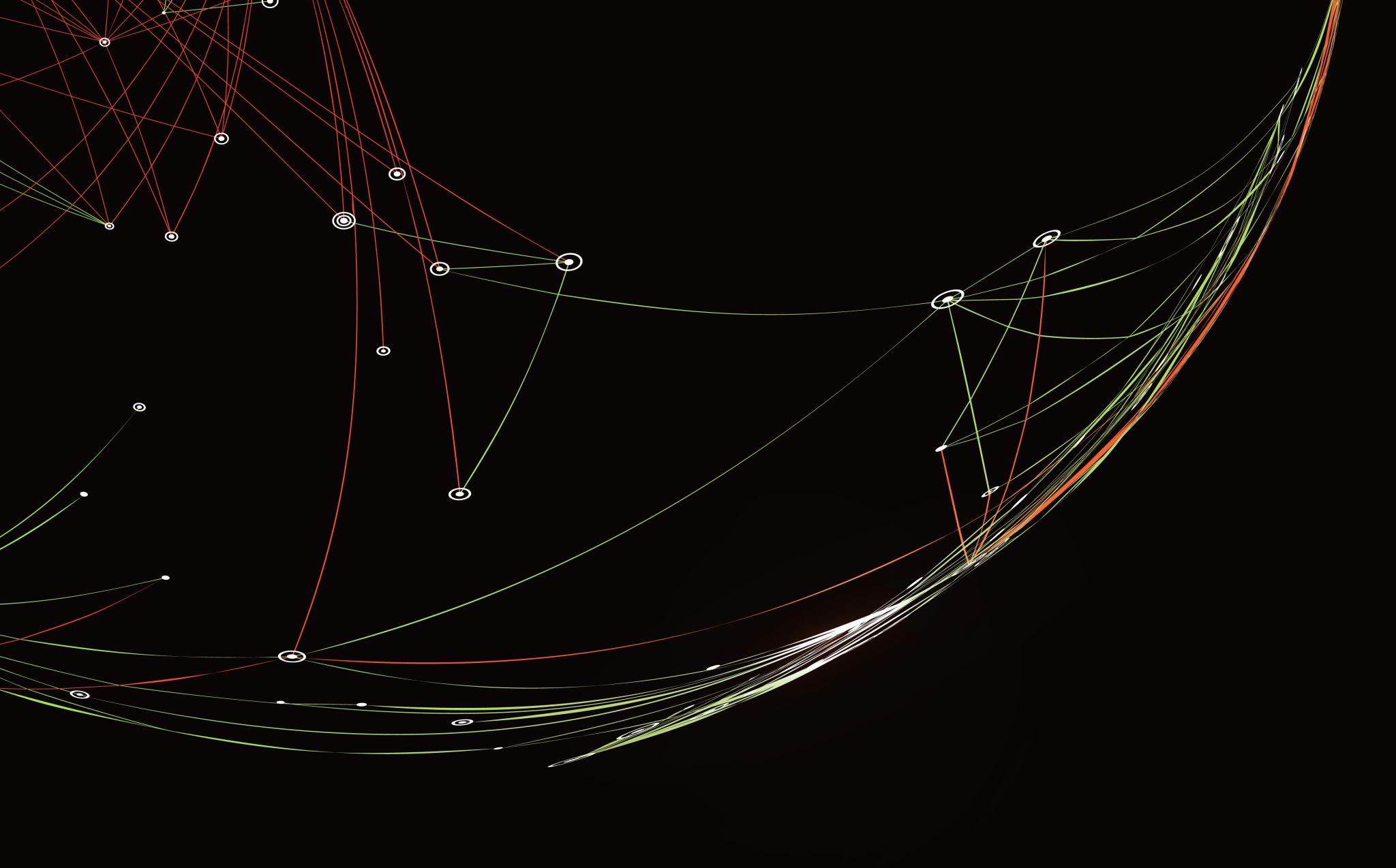 College and Career Options
ASCENT
Get a year or more of college paid for!

How?
Be on track to graduate
Complete 9+ college credits prior to the end of Sr. year  (Via AP, IB, Concurrent Enrollment, Career Pathways, Career Start)
GPA of at least 2.0

See your counselor for full details
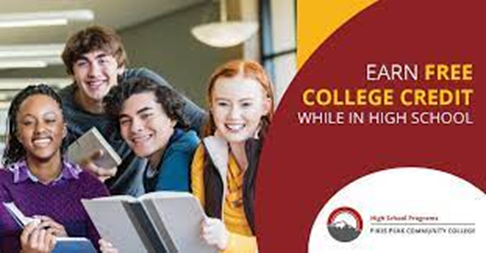 College and Career Options – How to Get started
Check your transcript! Are you on track?
Step 1:  Find total number of credits earned.  Should have 28 or more credits.
Step 2:  Look for any failed classes
Step 3:  If you failed any core classes or see errors reach out to your counselor
Step 4:  If you have less than 28 credits reach out to your counselor for a plan of recovery
Register for Senior Classes!
Next
Steps
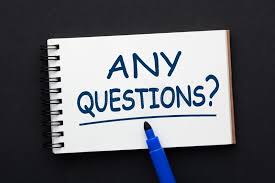 Important News!
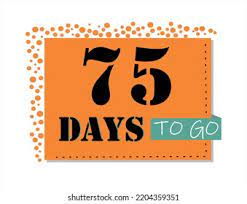